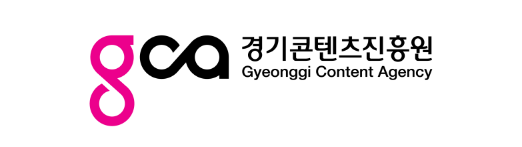 ※본 지원신청서는 심사위원 평가용 자료이며, 신청기업은 표지 제외 총 20 슬라이드 이내로 작성하여 PDF 변환하여 제출
상생 오픈이노베이션
협업프로젝트 세부지표① : 적합성
상생 오픈이노베이션
협업프로젝트 세부지표② : 사업성
상생 오픈이노베이션
협업프로젝트 세부지표③ : 수행능력
상생 오픈이노베이션
협업프로젝트 세부지표④ : 실행력
상생 오픈이노베이션
협업프로젝트 세부지표④ : 실행력
사업비 사용계획 ※ (별첨) 사업비 산정기준 준수
상기와 같이 지원업체 참여제한에 해당사항이 없음(No)을 확인합니다.
※ 추후 관련 증빙자료 요구 될 수 있음

회사명 :          000                        / 대표자 :           000              (서명)